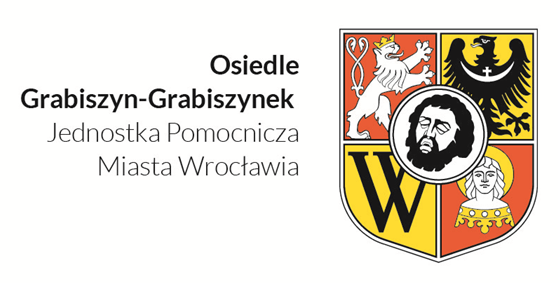 XXVII Sesja Rady Osiedla Grabiszyn-Grabiszynek
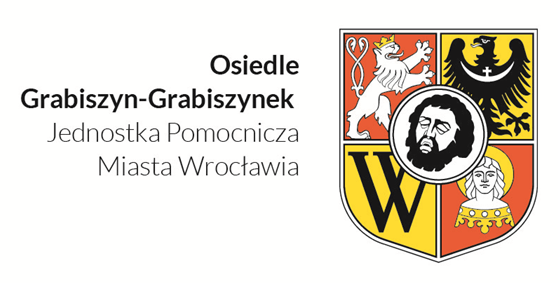 Zarząd osiedla – podsumowanie działań 1-3 2019
Przewodnicząca Zarządu
                                               Anna Daleszyńska
Zarząd osiedla – wykorzystanie planu finansowego
1. Wykonanie planu finansowego – I kwartał 2019 (wydatki: drobne biurowe, media, KS, Centrum Aktywności Dzieci i Młodzieży). Plan był rozesłany mailem radnym w dniu 05.04.2019 do zapoznania się. 

Przypomnienie zasad:
Wnioski składane do WCRSu – poprzedzone informacją do skarbnika i PZ
Zarząd osiedla – sprawozdanie kwartalne
Prace administracyjno-organizacyjne:
przygotowanie całorocznego sprawozdania finansowego 2018 (ADA, MKZ)
opracowanie planu finansowego 2019 (ADA, MZK)
 przygotowanie sprawozdania z działalności samorządu osiedla 2017 (ADA), 
sprawozdanie z działań społecznych, sprawozdanie Funduszu Czasu Wolnego (ADA)
Przygotowanie 9 wniosków zadań społecznych na 2019 - aktualizacja wniosków zgodnie z przyznanymi funduszami (ADA, MKŻ)
napisanie  wniosku o Fundusz Czasu Wolnego (10 tys. zł), ADA
napisanie wniosku Fundusz Senioralny + organizacja(5 tys. zł) – MKZ

*w nawiasach podano inicjały radnych prowadzących temat
Zarząd osiedla – sprawozdanie kwartalne
podpisanie umów z: koordynatora KS, sprzątanie, prowadzący zajęcia Centrum (ADA, MKZ)
uchwały zarządu i rady ( ADA, KBA, MKZ)
obecność na spotkaniach z UM –  w sprawie eliminacji hałasu na al. Hallera – ADA, MKZ; na konsultacjach Promenady Krzyckiej
organizacja pracy Centrum Aktywności Dzieci i Młodzieży  - ADA, MKZ, KBA, JPL
utylizacja zużytych sprzętów (drukarki, podnośnik) –  KMA w przygotowaniu
bieżące prowadzenie tablic zewnętrznych – KBA
bieżące zbieranie informacji na FB – ADA, KBA
sesje zarządu – 3, grafik na stronie www, spotkania otwarte
organizacja spotkania konsultacyjnego z pracownikiem MOPSU w siedzibie - ADA
Zarząd osiedla – sprawy bieżące
Przyjęcie środków finansowych na Funduszu Czasu Wolnego (uchwała)
 Przyjęcie środków na senioralny fundusz wyjazdowy (uchwała)
 Aktualizacja planu wydatków budżetowych na rok 2019 – w ramach środków WCRS przyznanych na świetlicę osiedlową (uchwała)
 Spotkanie u Prezydenta – tematy wypracowane na ostatnim spotkaniu zarządu - lista
 Rozpatrzenie wniosków o dofinansowanie:
Wyprzedaż garażowa 
Społeczna Rada Parku 
SP82 - nasadzenia
Tematy do omówienia z Prezydentem w dniu 17.04.2019
Remont nawierzchni osiedlowych dróg – niezrealizowane KZI 2017, remont odcinka ul. Lakierniczej, Beyzyma – trasa komunikacji miejskiej autobusu 119. Załącznik - wniosek z 2007r w tej sprawie.
Remont chodników osiedlowych – wniosek zarządu osiedla z sierpnia 2018 r o pilny remont chodników przy ul. Odkrywców; oraz ul. Inżynierskiej przy SP 109. 
Miejscowy plan zagospodarowania zakłada na terenach rodzinnych ogrodów działkowych (ul. Odkrywców, ul. Ślusarska) budownictwo wielorodzinne o dużym zagęszczeniu. W nawiązaniu do wniosków składanych przez mieszkańców podczas konsultacjach społecznych dot. naszego osiedla (Masterplanu parku Grabiszyńskiego oraz organizacji ruchu na Grabiszynku w 2017 - 2018 r.) wnosimy o zmianę miejscowego planu zagospodarowania i utrzymanie dotychczasowego charakteru terenów zielonych oraz rozszerzenie parku o tereny zielone i rekreacyjne. W 2017r. Rada Osiedla Grabiszyn-Grabiszynek wnosiła uwagi do studium zagospodarowania. 
Niedokończona rewitalizacja podwórek – Al. Hallera 97 – 135.
Redukcja hałasu przy Al. Hallera. 
Utworzenie parkingu przy ul. Racławickiej w wolnym pasie zieleni, który zapewniłby miejsca krótkotrwałego postoju przyjeżdżającym do szkoły FEM, bez potrzeby wjazdu na osiedle Grabiszynek i blokowania uliczek osiedlowych w czasie szczytu.
Tematy do omówienia z Prezydentem w dniu 17.04.2019
Ruch na południowym Grabiszynku – prosimy o zorganizowanie spotkania (urząd miasta – mieszkańcy) wyjaśniającego decyzję dot. organizacji ruchu kołowego. Część mieszkańców ul. Blacharskiej nie zgadza się z decyzją pozostawienia dotychczasowej organizacji ruchu domagając się zamknięcia ul. Blacharskiej lub otwarcia wszystkich ulic od strony południowej osiedla. 
Centrum Aktywności Lokalnej – prosimy o przeznaczenie budynku stanowiącego własność gminy na Grabiszynku na działania społeczne. 
Przystanki wiedeńskie na ul. Grabiszyńskiej – Grabiszyńska/Aleja Pracy, Grabiszyńska/Bzowa (CHZ) w ramach planowanej modernizacji ulicy.
Jakie są możliwości utworzenia terenu zielonego miejskiego dostępnego dla mieszkańców na działce ul. Hallera 100 - nr 25/2 AM 27 o pow. 0.2971 
Remont drogi dojazdowej przy Al. Pracy 27-27 F do Przedszkola nr 96, wnętrze podwórzowe w kwartale: al. Hallera, ul. Inżynierska, al. Pracy